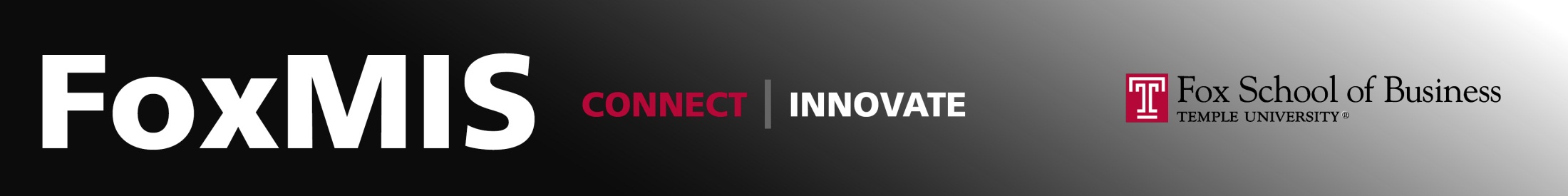 MIS2502:Data AnalyticsSQL – Getting Information Out of a Database
The relational database
Core of Online Transaction Processing (OLTP) 
A series of tables
Linked together through primary/foreign key relationships
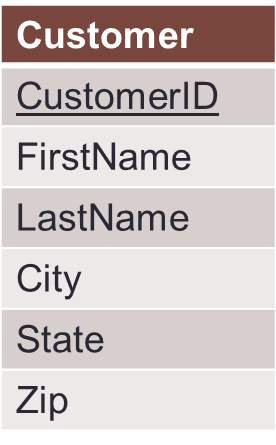 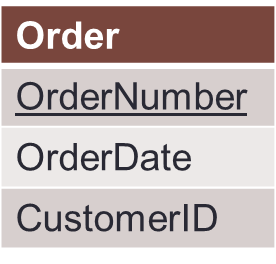 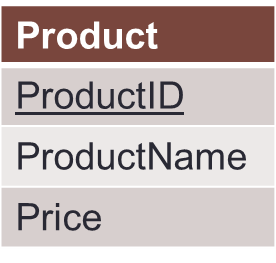 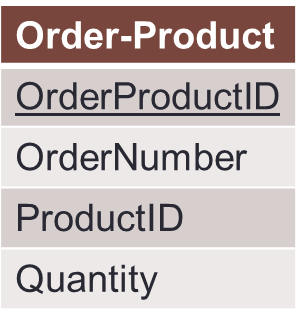 What do we want to do?
Database Management System
Get information out of the database (retrieve)
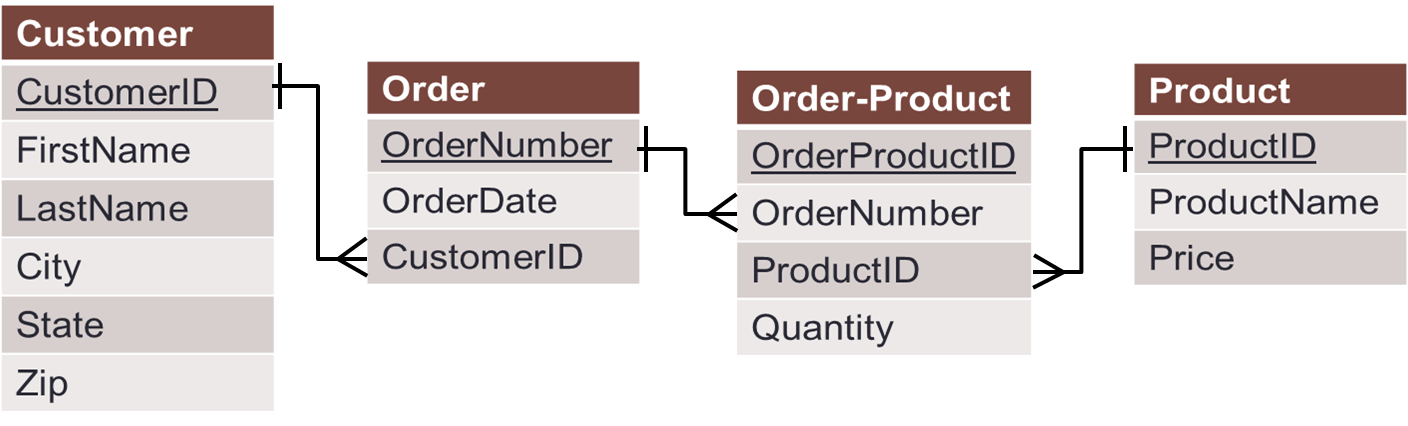 Put information into the database (change)
To do this we use SQL
Structured Query Language

A high-level set of commands that let you communicate with the database

With SQL, you can
Retrieve records
Join (combine) tables
Insert records
Delete records
Update records
Add and delete tables
A statement is any SQL command that interacts with a database.

A SQL statement that retrieves information is referred to as a query.
We will be doing this.
Some points about SQL
This is a great online reference for SQL syntax:

http://www.w3schools.com/sql

Here’s the one specifically for MySQL, but it’s not as well-written:

http://dev.mysql.com/doc/refman/5.6/en/sql-syntax.html
SELECT statement
SELECT column_name(s) FROM schema_name.table_name;



Example: SELECT FirstName FROM orderdb.Customer;
A schema is a collection of tables.
It is, essentially, the database.
Customer
This returns the FirstName column for every row in the Customer table.
Called a “View.”
Your schema will use your mx MySQL ID(i.e., m999orderdb.Customer)
Retrieving multiple columns
SELECT FirstName, State FROM orderdb.Customer;





SELECT * FROM orderdb.Customer;
It’s good practice to end every statement with a semicolon, especially when entering multiple statements.
The * is called a wildcard.
It means “return every column.”
Retrieving unique values
SELECT DISTINCT State FROM orderdb.Customer;



SELECT DISTINCT City, State FROM orderdb.Customer;
Returns only one occurrence of each value in the column.
In this case, each combination of City AND State is unique, so it returns all of them.
Counting records
SELECT COUNT(FirstName) FROM orderdb.Customer;



SELECT COUNT(CustomerID) FROM orderdb.Customer;



SELECT COUNT(*) FROM orderdb.Customer;
Total number of records in the table where the field is not empty.
(don’t forget the parentheses!)
Why is this the same number as the previous query?
What number would be returned?
Fancier counting of records
SELECT State, COUNT(FirstName) FROM  orderdb.Customer GROUP BY State;
Asks: How many customers from each state are there in the Customer table?
GROUP BY organizes the results by column values.

So it looks for unique State values and then counts the number of records for each of those values.
Counting and sorting
SELECT State, COUNT(FirstName) FROM  orderdb.Customer GROUP BY State ORDER BY COUNT(FirstName);
ORDER BY ASC and DESC
SELECT State, COUNT(FirstName) FROM  orderdb.Customer GROUP BY State ORDER BY COUNT(FirstName) DESC;
Forces the results to be sorted in DESCending order
SELECT State, COUNT(FirstName) FROM  orderdb.Customer GROUP BY State ORDER BY COUNT(FirstName) ASC;
Forces the results to be sorted in ASCending order
Functions: Retrieving highest, lowest, average, and sum
SELECT MAX(Price) FROM orderdb.Product;

SELECT MIN(Price) FROM orderdb.Product;

SELECT AVG(Price) FROM orderdb.Product;

SELECT SUM(Price) FROM orderdb.Product;
Product
Returning only certain records
We don’t always want every record in the table





use: SELECT * FROM schema_name.table_name WHERE condition;
so SELECT * FROM orderdb.Customer WHERE State= 'NJ';
returns this:
Let’s retrieve only those customers who live in New Jersey.
Customer
More conditional statements
SELECT * FROM orderdb.Customer WHERE State <> 'NJ';




SELECT ProductName, Price FROM orderdb.Product WHERE Price > 2;
> means “greater than”
< means “less than”= means “equal to”<> means “not equal to”
Put single quotes around string (non-numeric) values.

The quotes are optional for numeric values.
Combining WHERE and COUNT
SELECT COUNT(FirstName) FROM orderdb.Customer WHERE State= 'NJ';

SELECT COUNT(ProductName) FROM orderdb.Product WHERE Price < 3;
Asks: How many customers live in New Jersey?
Asks: How many products cost less than $3?
Review: Does it matter which field in the table you use in the SELECT COUNT query?
Querying multiple tables
Right now, you can answer
How many customers live in New Jersey?
What is the most expensive product sold?

Because those two questions can be answered looking at only a single table.

But what if we want to find out the orders a customer placed?

You need a construct a query that combines two (or more) tables.
The (Inner) Join
We’ve seen this before







We matched the Order and Customer tables based on the common field (CustomerID)
We can construct a SQL query to do this
Order Table
Customer Table
Joining tables using WHERE
SELECT * FROM orderdb.Customer, orderdb.`Order`
WHERE Customer.CustomerID=`Order`.CustomerID;

Returns this:
Note that all the fields are there, but depending on the database system, the field order may be different.
A closer look at the JOIN syntax
SELECT * FROM orderdb.Customer, orderdb.`Order`
WHERE Customer.CustomerID=`Order`.CustomerID;
Another way to say it:
Choose customers that have placed an order
The “.” notation is Table.Field
We need this when two tables have the same field name.
Why is Order surrounded by “back quotes”?
SELECT * FROM orderdb.Customer, orderdb.`Order`
WHERE Customer.CustomerID=`Order`.CustomerID;

Order is a reserved word in SQL. It is a command.
As in “ORDER BY”
The back quotes tell MySQL to treat `Order` as a database object and not a command.
Sometimes it can figure out the difference without the back quotes, but including them doesn’t hurt.
For a list of reserved words in MySQL, go to:
http://dev.mysql.com/doc/refman/5.1/en/reserved-words.html
A more complex join
Let’s say we want to find out what each customer ordered
We want to wind up with this view of the database
How to do it?
We need information from Customer and Product (and Order-Product)
So we need to link all of the tables together
To associate Customers with Products we need to follow the path from Customer to Product
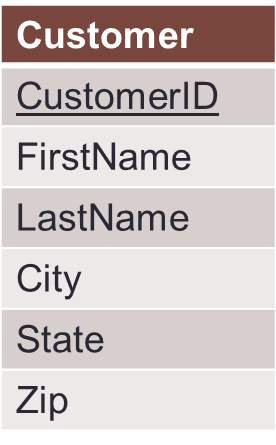 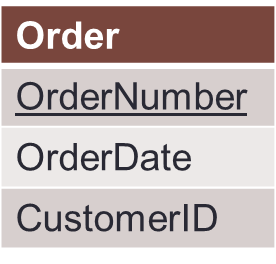 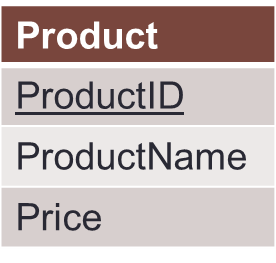 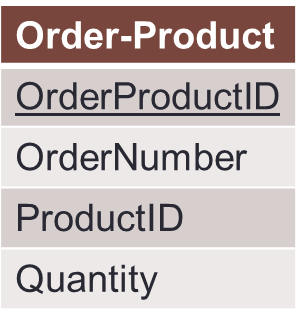 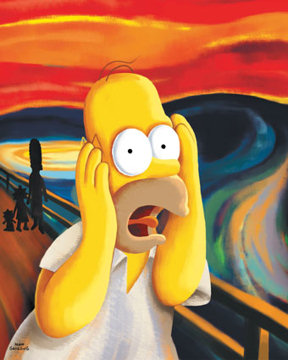 Here’s the query
SELECT `Order`.OrderNumber, Customer.FirstName, Customer.LastName, Product.ProductName, `Order-Product`.Quantity, Product.Price
FROM orderdb.Customer, orderdb.`Order`, orderdb.Product, orderdb.`Order-Product`
WHERE Customer.CustomerID=`Order`.CustomerIDAND `Order`.OrderNumber=`Order-Product`.OrderNumber AND Product.ProductID=`Order-Product`.ProductID;
It looks more complicated than it is!
Note that we have three conditions in the WHERE clause, and we have three relationships in our schema.
Now there are endless variations
The total cost of all products bought by the customer “Greg House”? 
SELECT SUM(Product.Price*`Order-Product`.Quantity)
FROM orderdb.Customer, orderdb.`Order`, orderdb.Product, orderdb.`Order-Product` WHERE Customer.CustomerID=`Order`.CustomerID AND `Order`.OrderNumber=`Order-Product`.OrderNumberAND Product.ProductID=`Order-Product`.ProductIDAND Customer.CustomerID=1001;

Answer:
You could have also said Customer.LastName=‘House’, but it’s better to use the unique identifier.
What’s with the SUM() function?
Notice that we’ve introduced something new
 
SELECT SUM(Product.Price*`Order-Product`.Quantity)
 
This multiplies price by quantity for each returned record, and then adds them together.
You can perform arithmetic operations as long as the fields are numeric
Question: What do you think would get returned if you left off the SUM() and just had
SELECT Product.Price * Product.Quantity?
LIMITing Results
We know that this…		  Gives us this…
SELECT * FROM orderdb.ProductORDER BY Price DESC;


What if we want the two most expensive products?
SELECT * FROM orderdb.Product WHERE Price >= 2.99;
Only works if we know all the prices beforehand…
…but then we wouldn’t need the query!
Product
The LIMIT clause…
SELECT * FROM orderdb.ProductORDER BY Price DESC LIMIT 2;

This says:
Give me all the columns
Put rows in descending order by price
But only give me the first two results
Product
What would we get if we left out DESC?
SQL Subselects
We could also try to use LIMIT to find the least expensive product:

SELECT * FROM orderdb.Product ORDER BY Price ASC LIMIT 1;

But what if there is more than one product with the lowest value for price AND we don’t know how many there are?
Where MIN() alone fails us…
SELECT MIN(price) FROM orderdb.Product;

BUT

SELECT MIN(price),ProductNameFROM orderdb.Product;
So what’s going on??
What’s going on…
SELECT MIN(price),ProductNameFROM orderdb.Product;
And it will do this for any function (AVG, SUM, etc.)
So we need a SQL subselect statement
It’s where you have a SELECT statement nested inside another SELECT statement!
SELECT Price,ProductName FROM orderdb.ProductWHERE Price=(SELECT MIN(Price) FROM orderdb.Product);
Now you get all records back with that (lowest) price and avoid the quirk of the MIN() function.
This is a temporary table from the database with one column and one row.
Subselects come in handy in other situations too…
We want to get a COUNT of how many DISTINCT states there are in the table.

SELECT COUNT(*) FROM (SELECT DISTINCT State FROM  orderdb.Customer) AS tmp1;

To see how this works:
Start with the SELECT DISTINCT…



…then COUNT those values
Why do we need AS?
SELECT COUNT(*) FROM (SELECT DISTINCT State FROM  orderdb.Customer) AS tmp1;

You’re basically SELECTing from the temporary table generated by the nested query.
But since you’re SELECTing FROM that temporary table you have to give it a name (i.e., tmp1)